Posture-Informed Muscular Force Learning for Robust Hand Pressure Estimation
Kyungjin Seo , Junghoon Seo , Hanseok Jeong, Sangpil Kim , Sang Ho Yoon
KAIST, Korea University
NeurIPS 2024Presenter: Jun Zhou
Preliminary: Hand Pressure Estimation
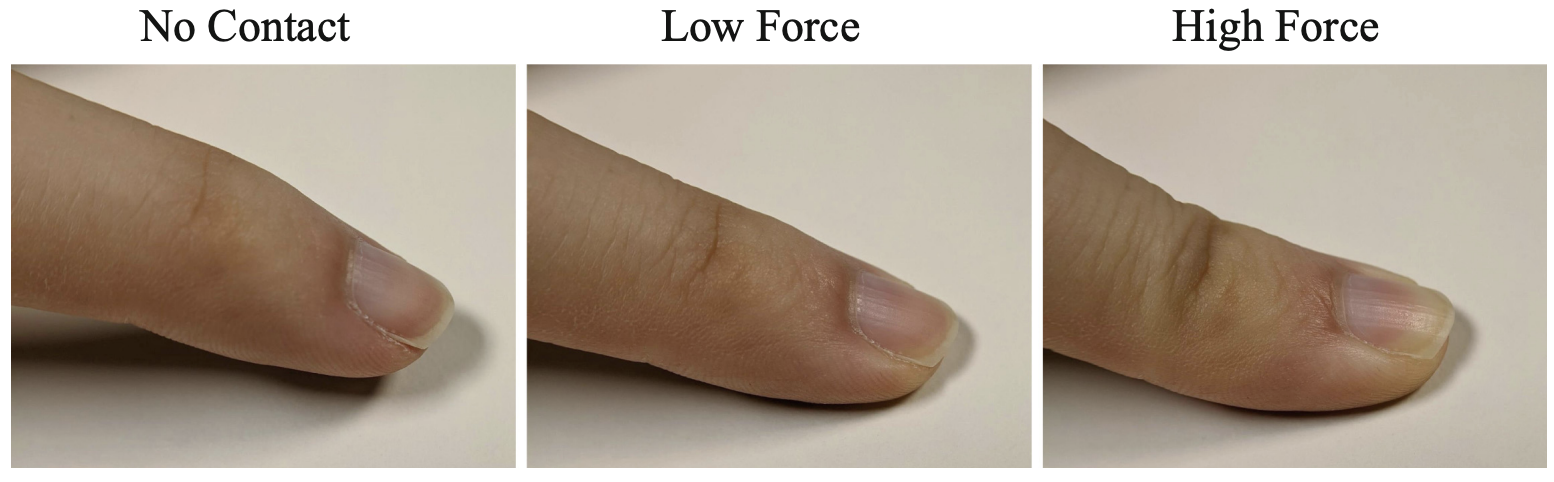 Fingers display visible cues indicative of applied pressure
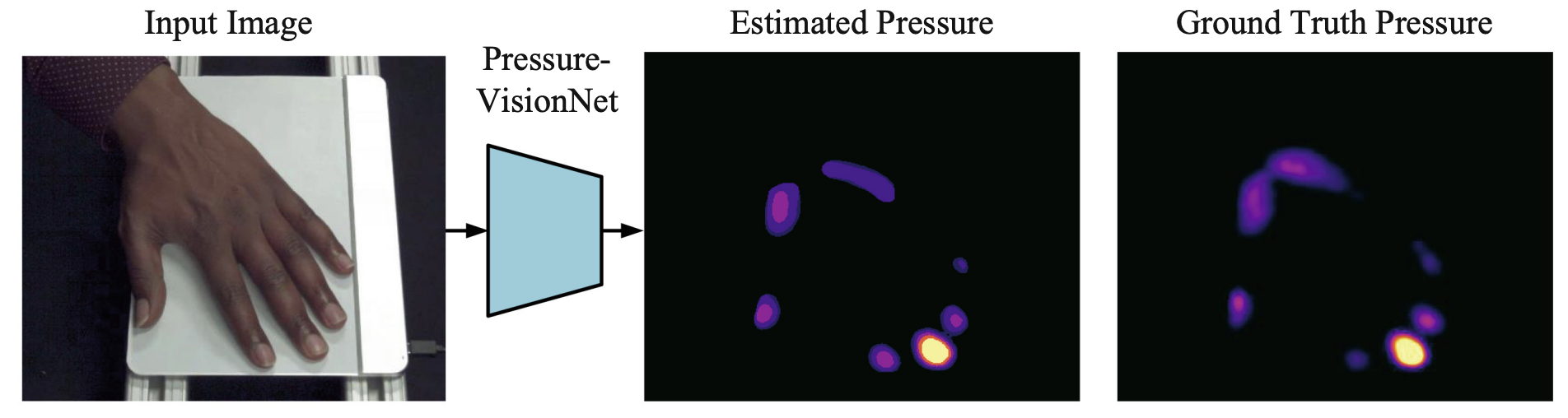 ECCV22-PressureVisionDB dataset collects the hand pressure using a pressure-sensitive trackpad to collect the pressure information
How to Extend to Diverse Surface?
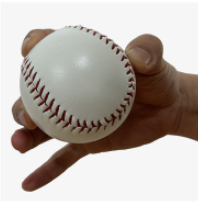 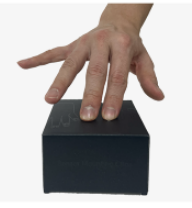 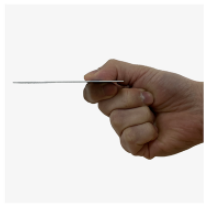 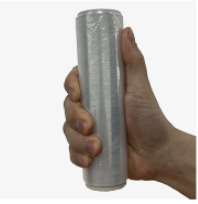 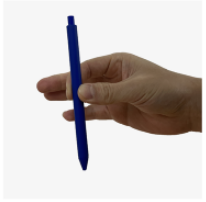 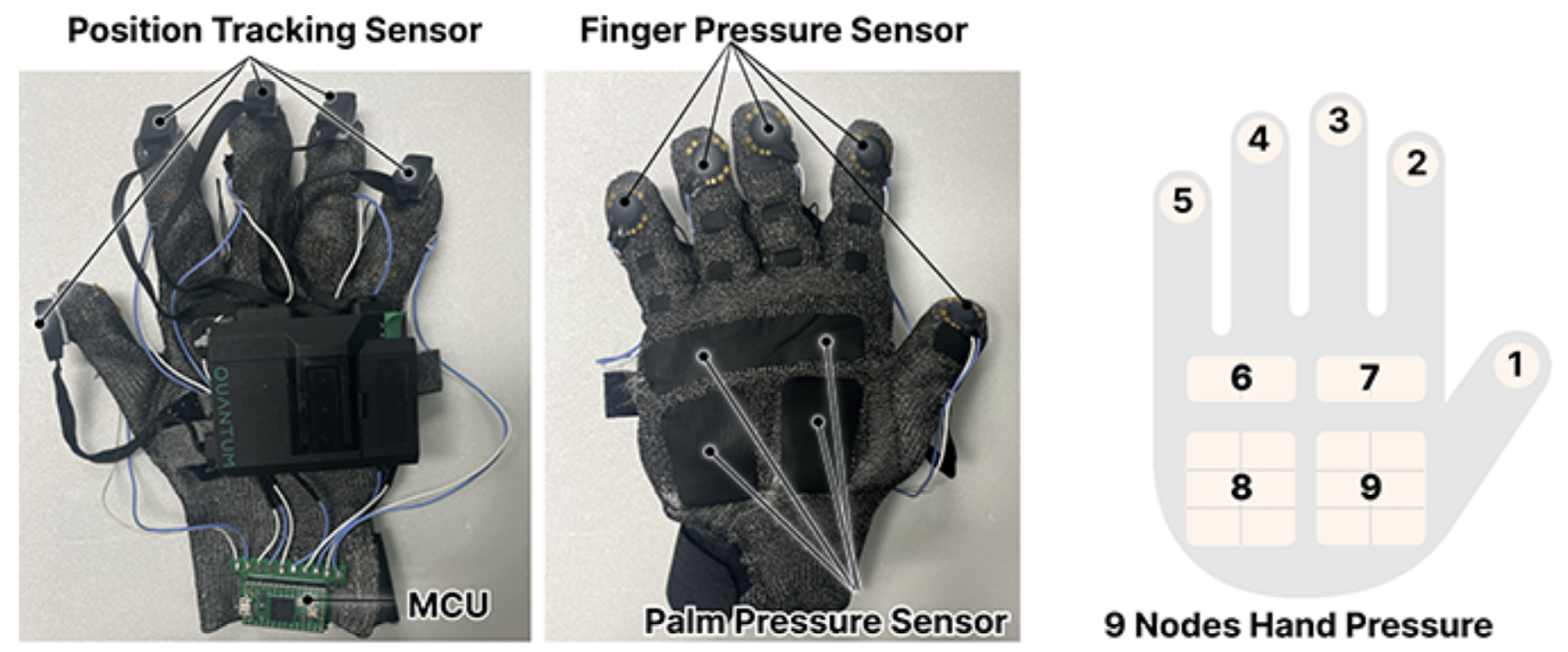 How to Generalize to Bare Hand?
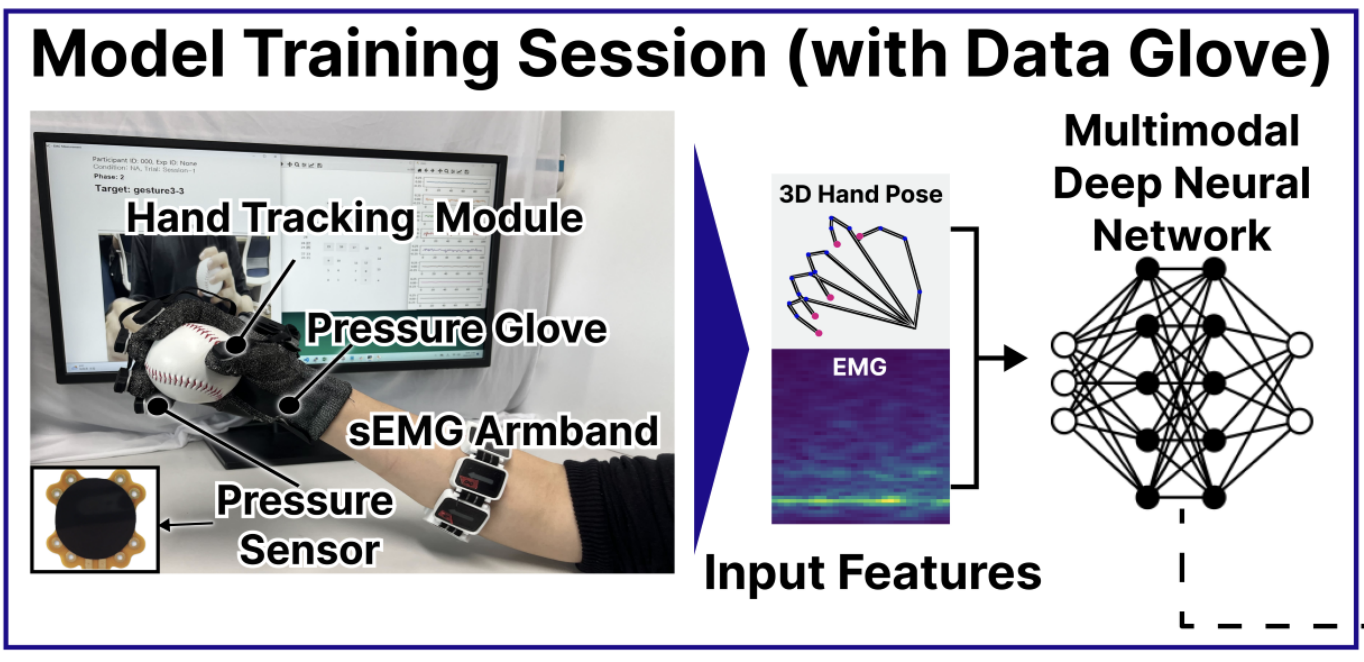 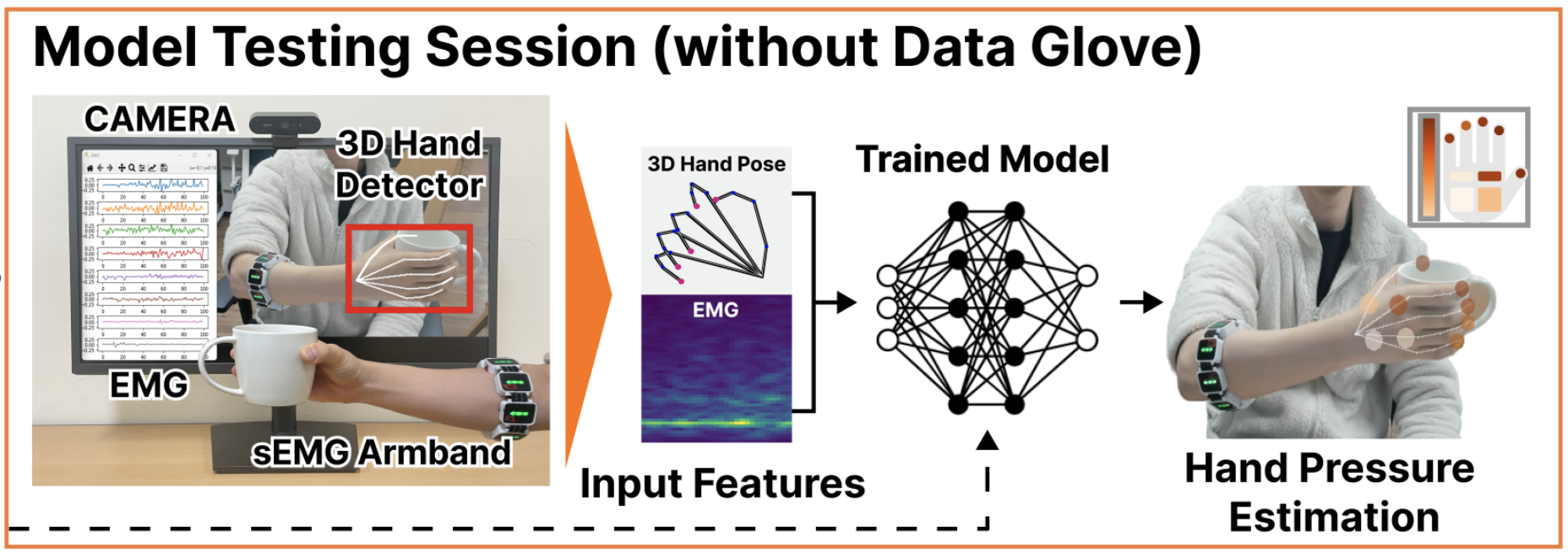 Not rely on image, take hand pose & sEMG as input.
Pipeline
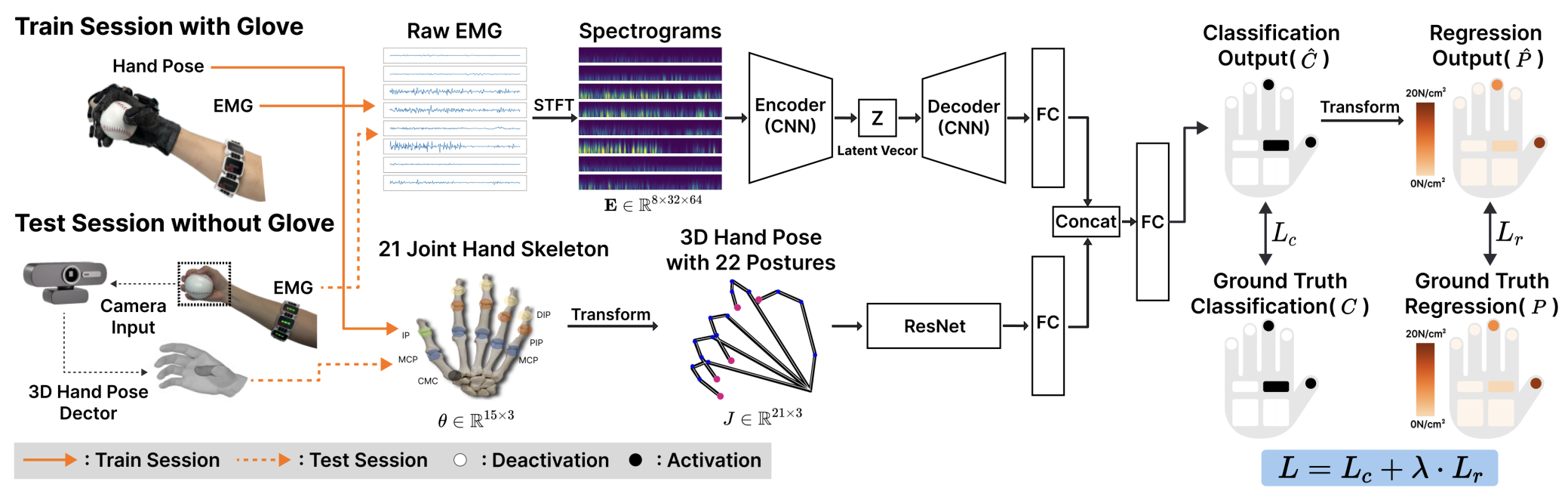 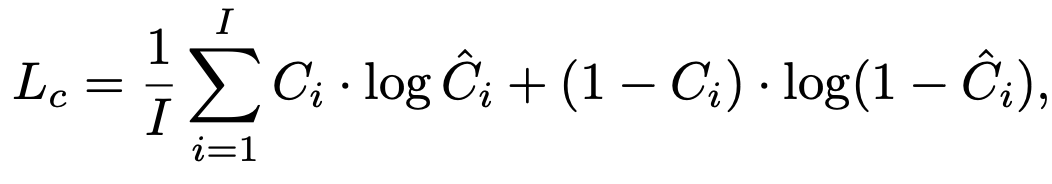 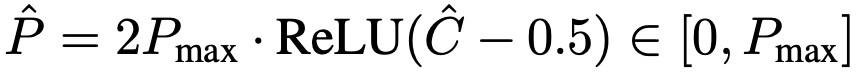 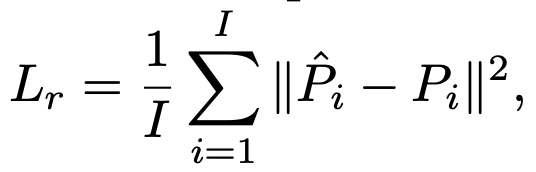 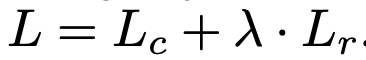 Metric
Normalized Root Mean Squared Error
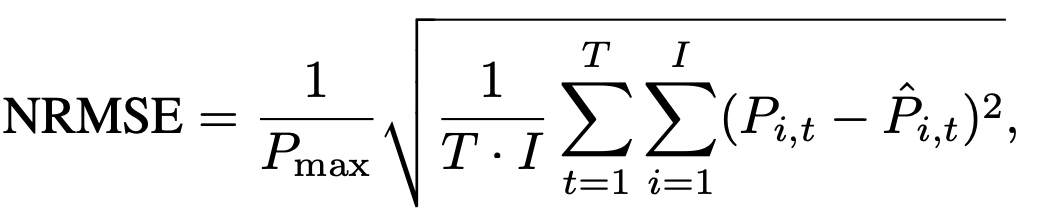 Classification Accuracy
A prediction is considered correct only if the pressure exertion status of all hand regions (fingertips and palm areas) is accurately classified
Metric
Normalized Root Mean Squared Error
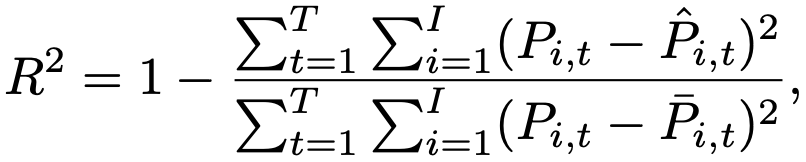 Mean Average Error
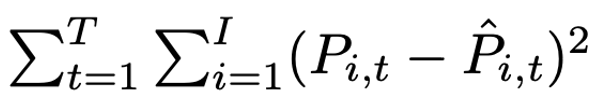 Result
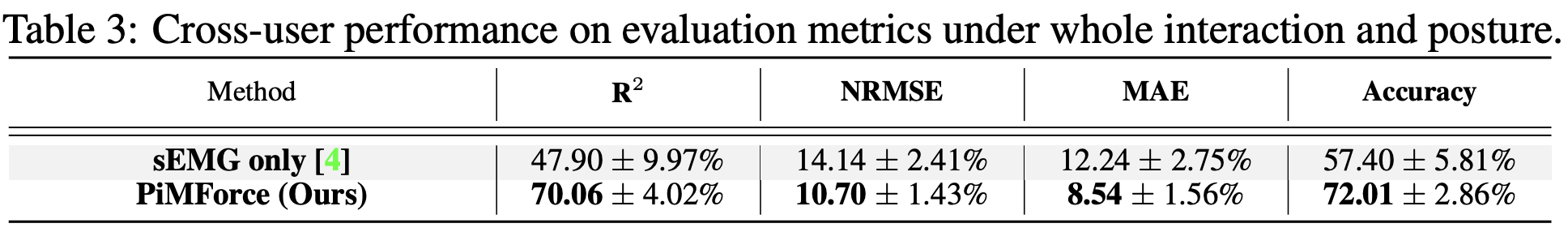 Compare with sEMG-only method
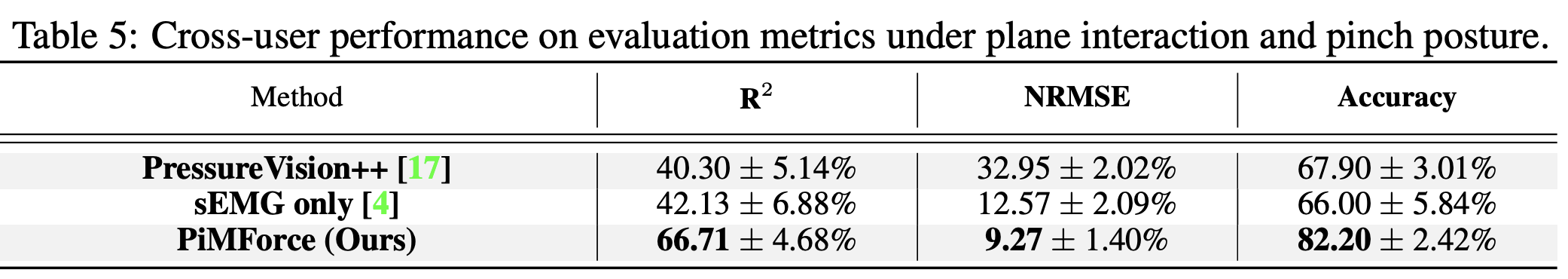 Compare with SOTA
Qualitative Result
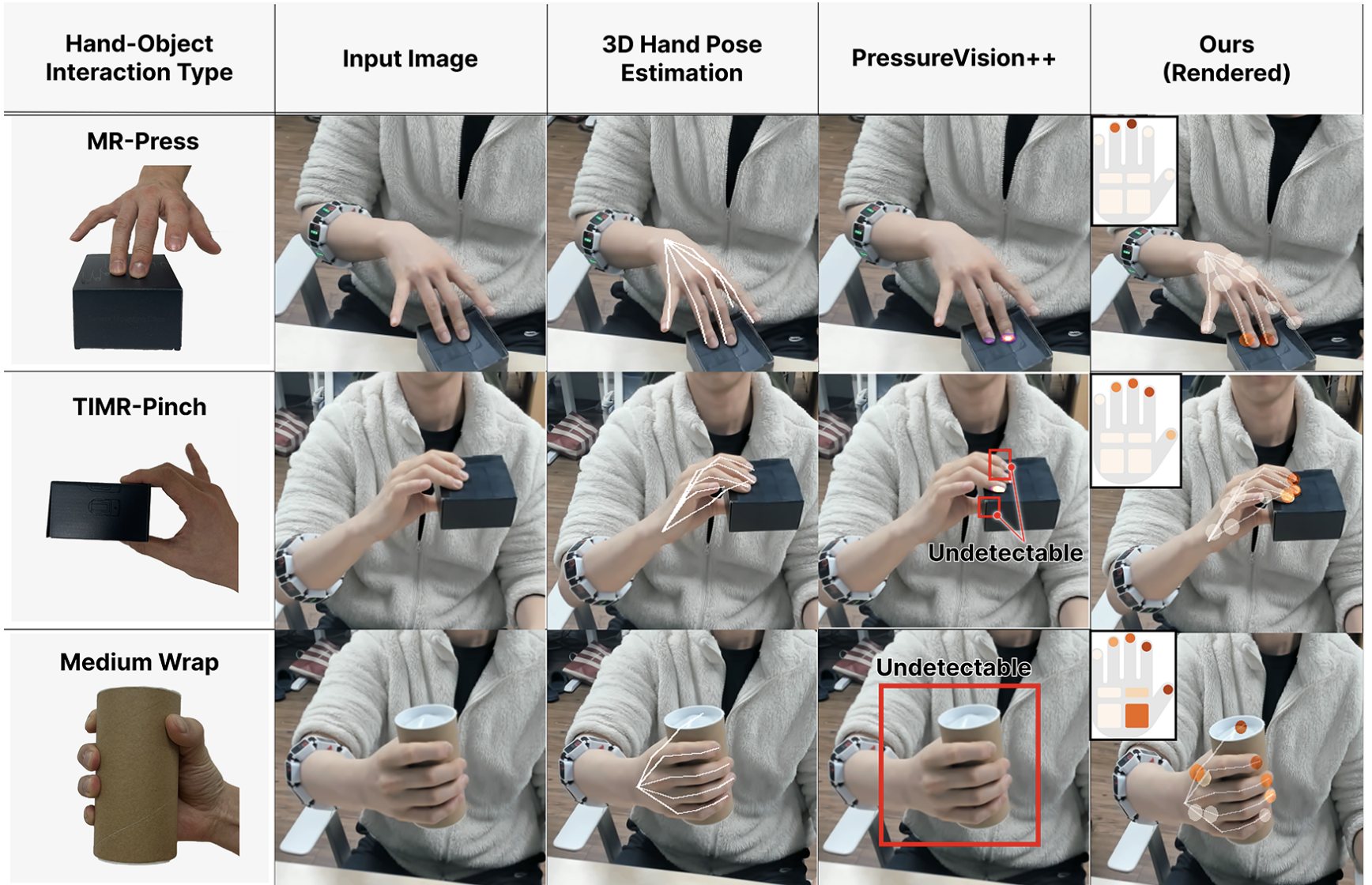 MMVP: A Multimodal MoCap Dataset with Vision and Pressure Sensors
He Zhang , Shenghao Ren , Haolei Yuan , Jianhui Zhao , Fan Li , Shuangpeng Sun , Zhenghao Liang , Tao Yu , Qiu Shen , Xun Cao
Beihang University, Tsinghua University, Nanjing University, Beijing Weilan Technology
CVPR 2024
Preliminary: Human-Scene Contact Estimation
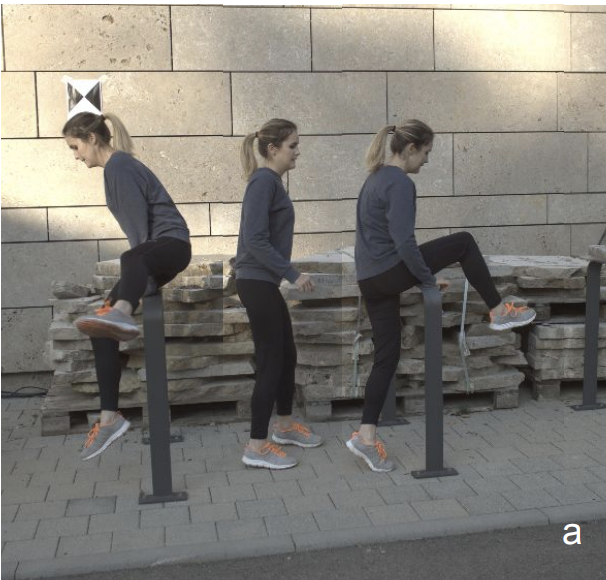 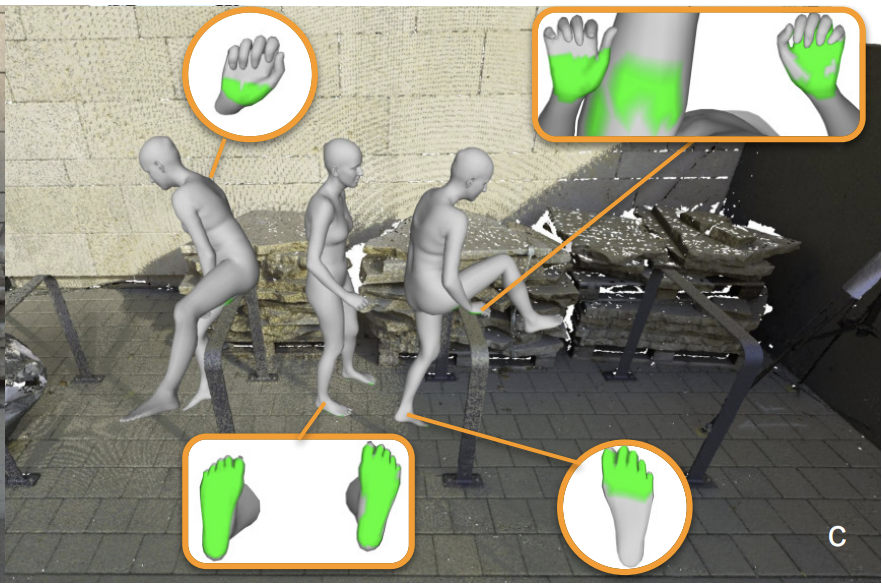 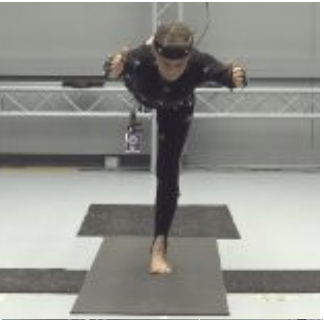 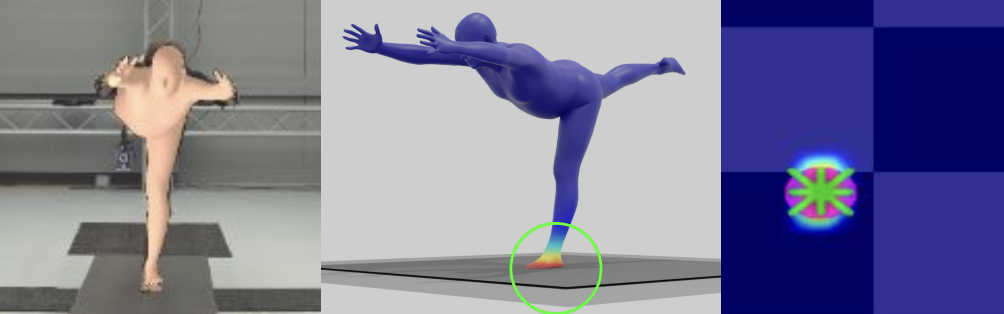 Motivation
lack of a motion capture dataset with a large range of motion, fast body movements, and visual-pressure synergistic acquisition, as well as accurate and dense foot-contact annotation.
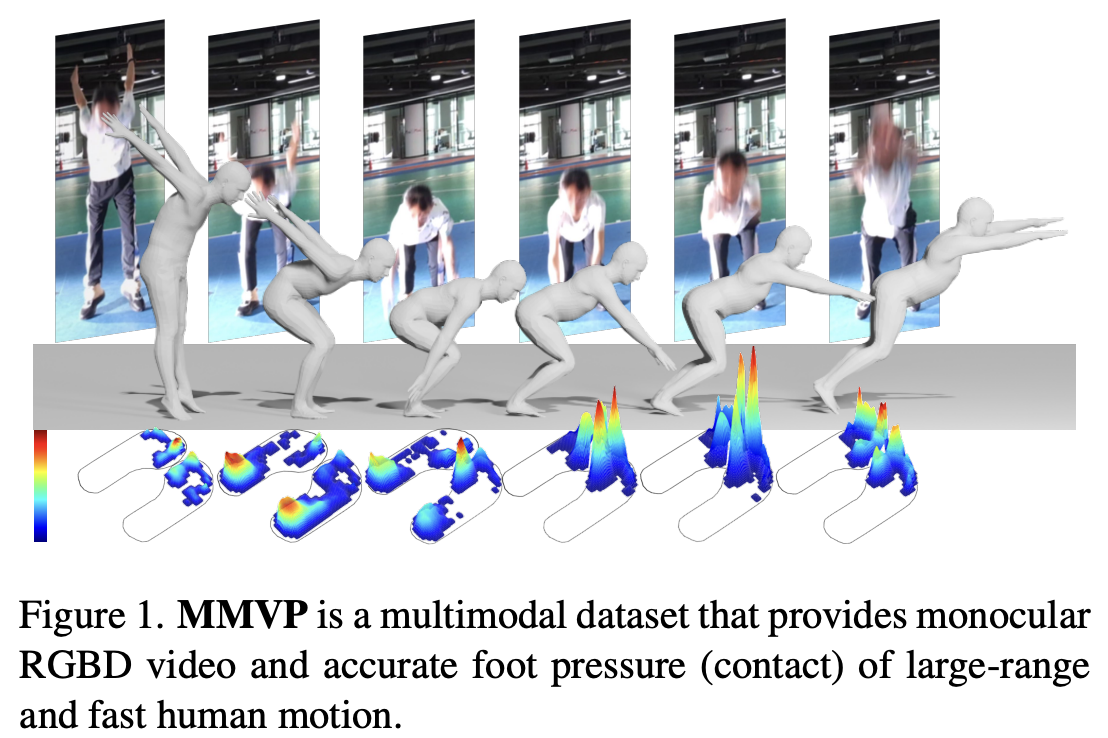 Annotation: Calculate Foot Contact
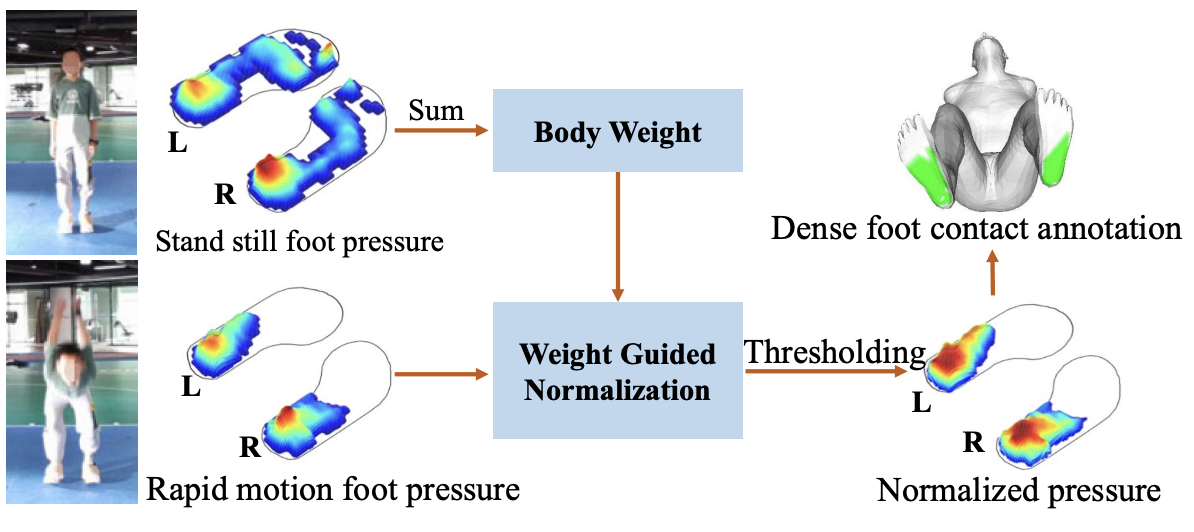 The foot pressure can vary dramatically depending on body weight and motion status. 
So it’s hard to design a fixed-value threshold to annotate the dense contact.
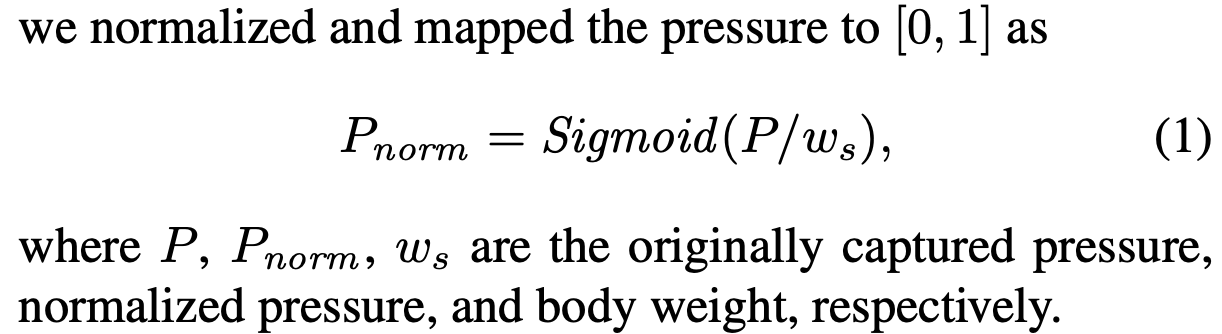 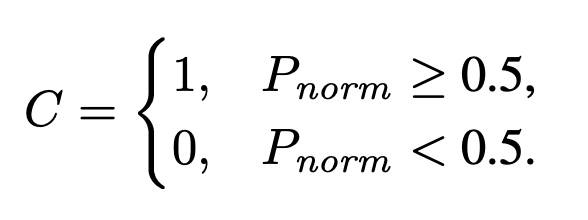 Annotation: SMPL Fitting
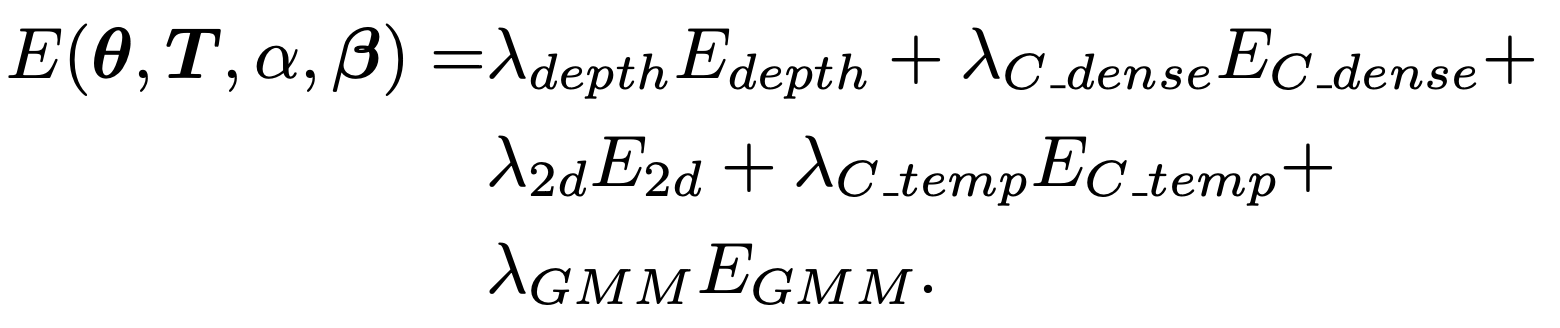 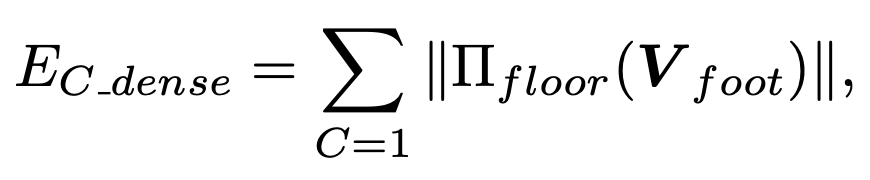 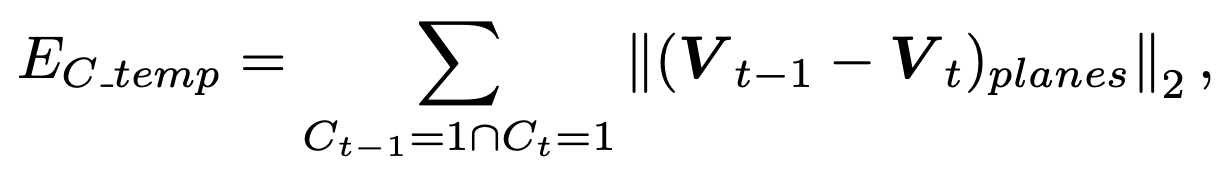 Method
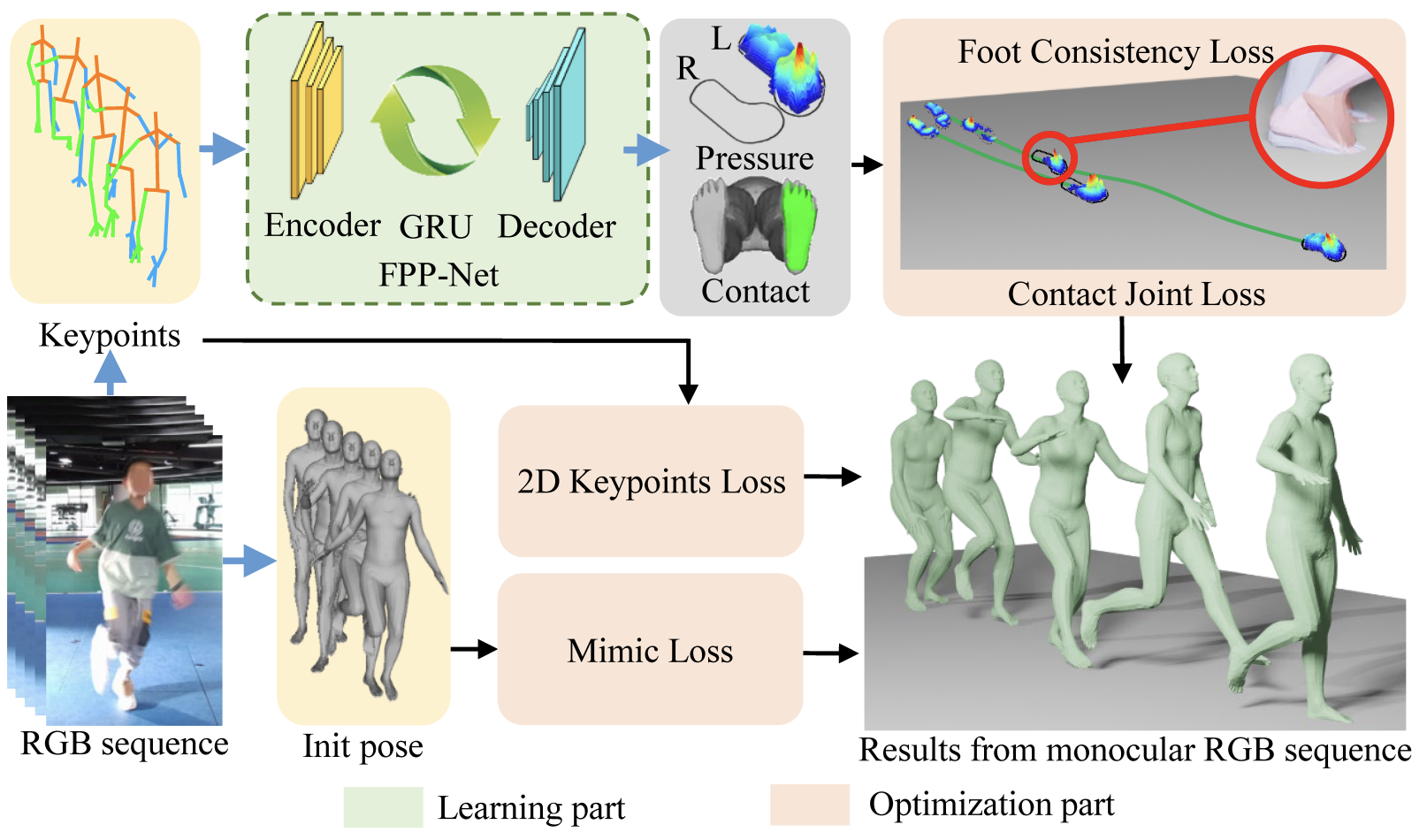 Result
Contact
Pose
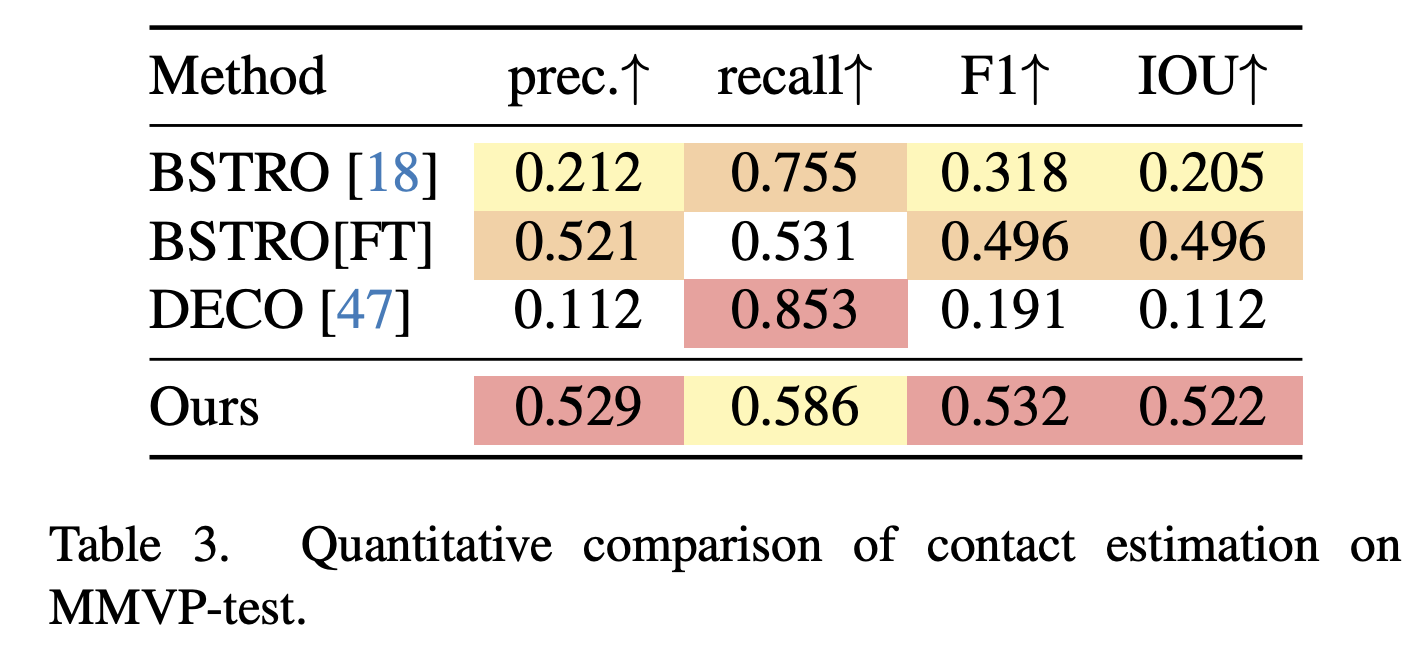 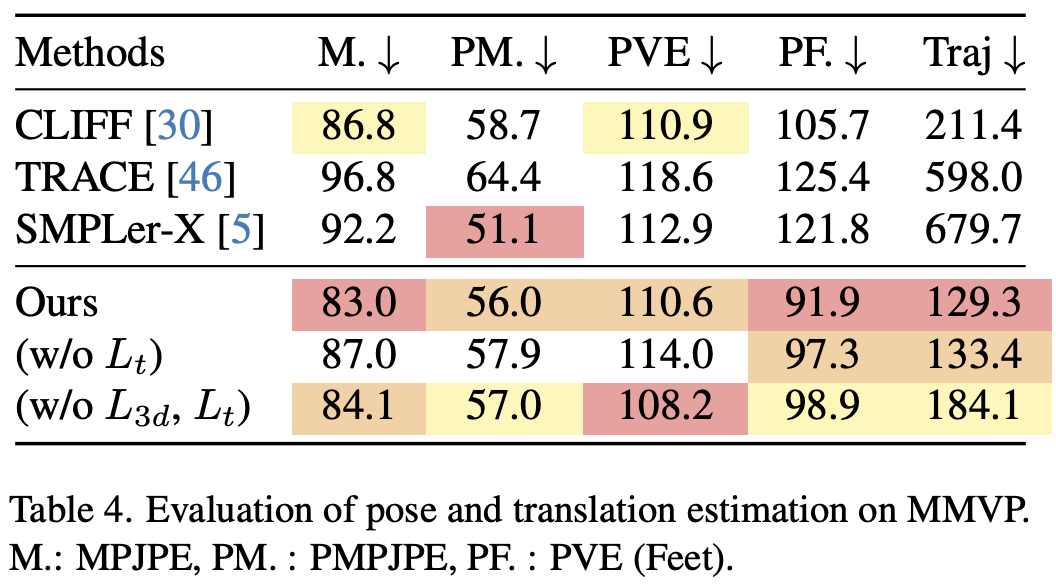 Qualitative Result: Contact
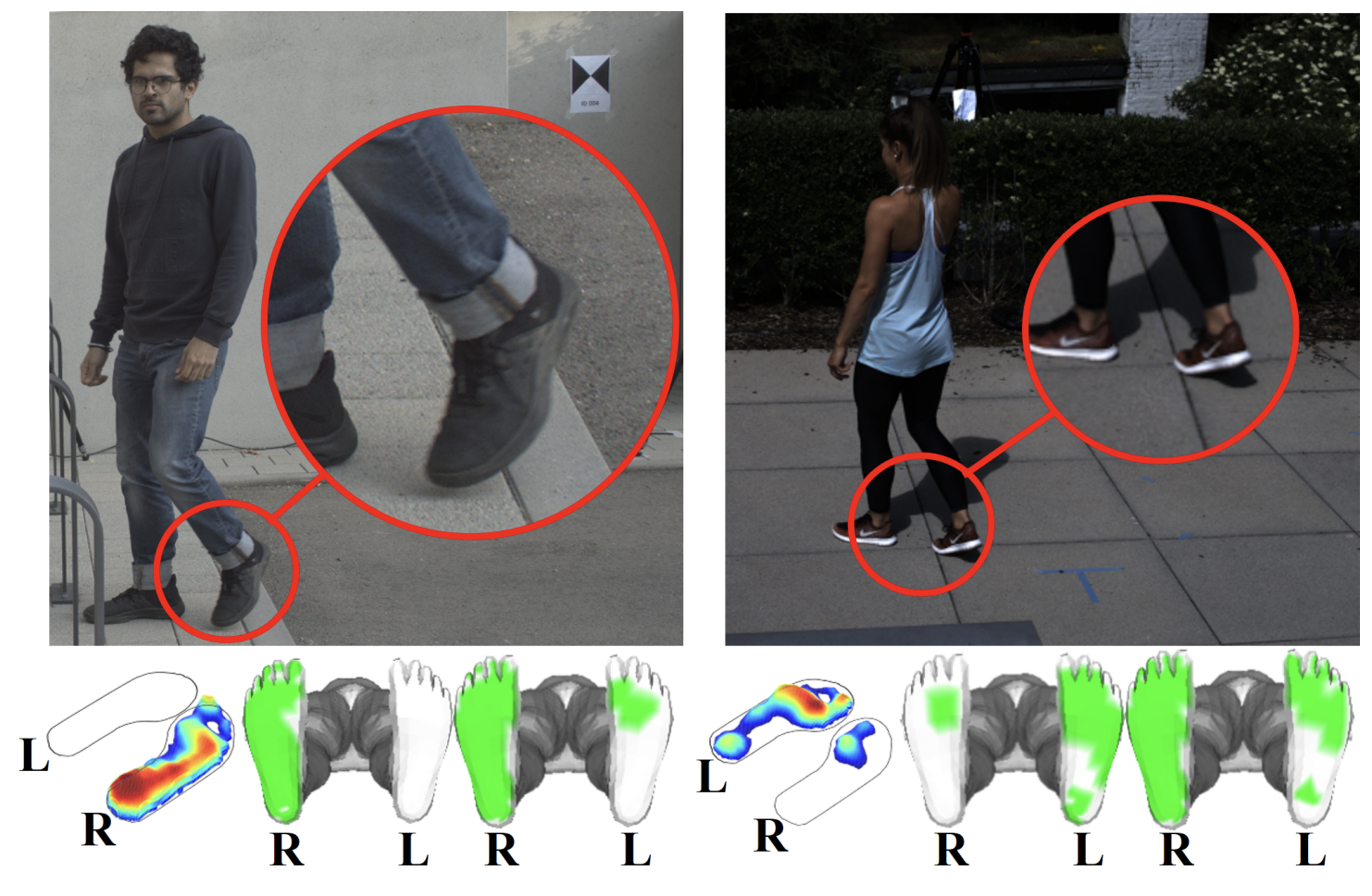 Qualitative Result: Pose
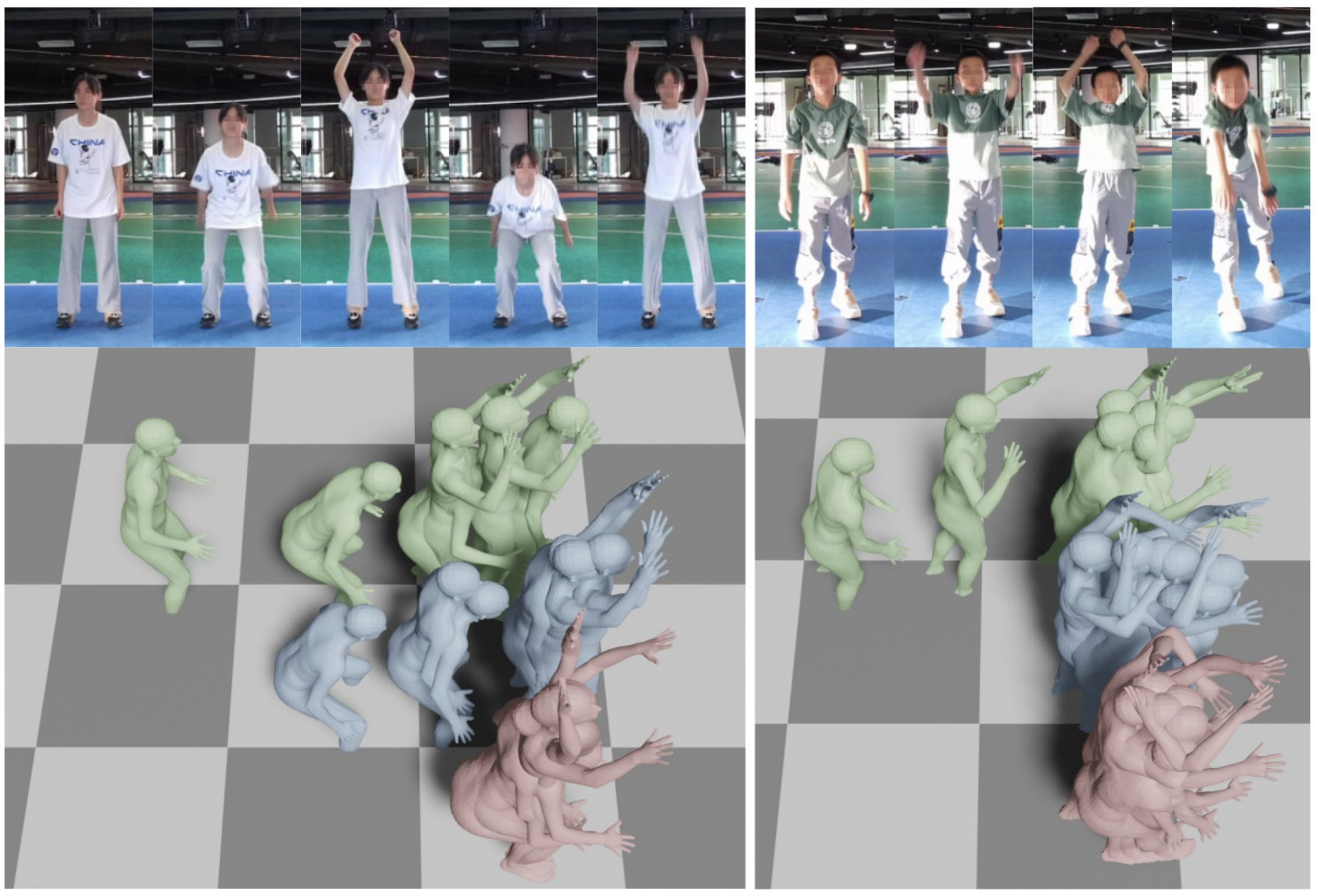